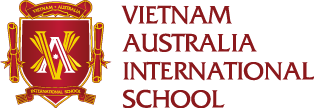 VAS Community Program
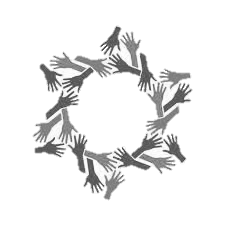 Project: 

Better English community at 
VAS Primary students
BA THANG HAI CAMPUS
Instroductor:…………………………………………………………………
By: Lishanth, Thanh Huy, Khanh Quoc, Ngoc Thuong, Kha Di, Phuc Mai, Min Seo, Minh Khoa, Ba Thanh
Overview:
First day at school
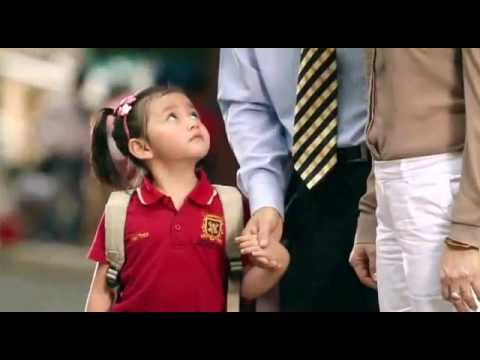 Practice makes fluency
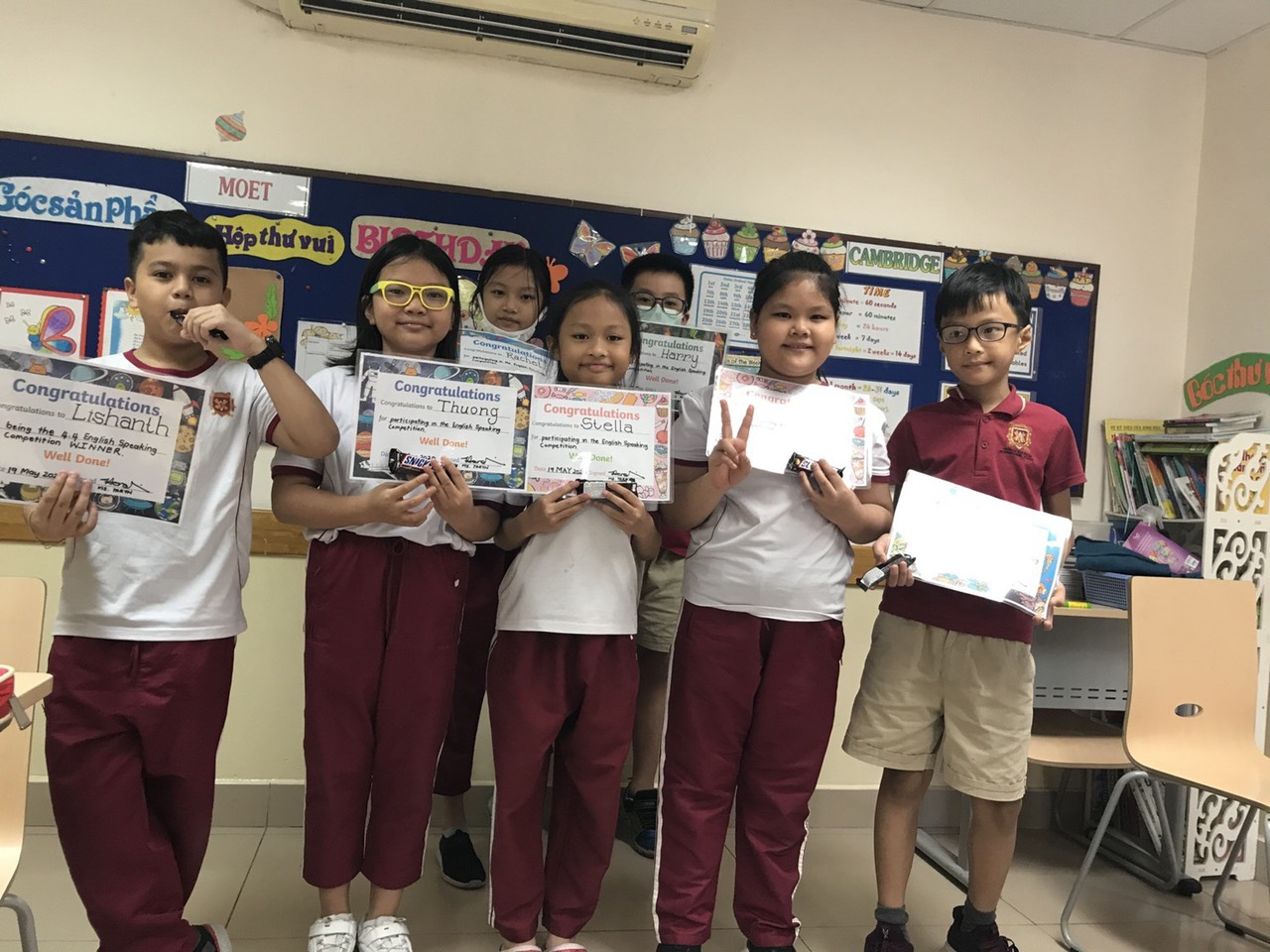 Goals:
Specifications:
Stage 1: English speaking Movement
Get  badge as joining English speaking community
English speaking
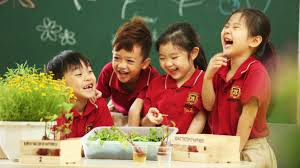 Introduce and motivate the English speaking movement
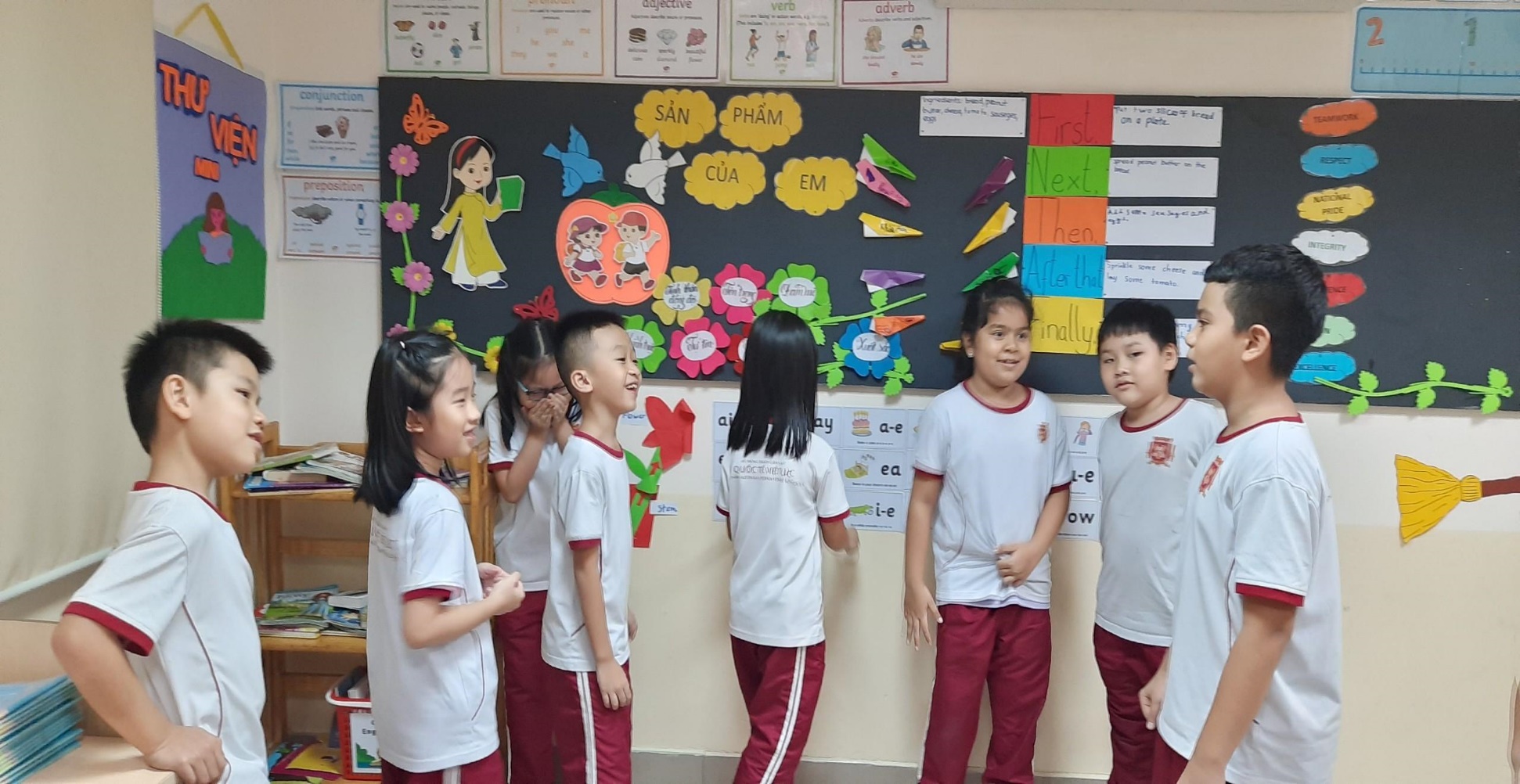 Stage 2: Celebrate activities to maintain and develop stronger English community
Reading at library:
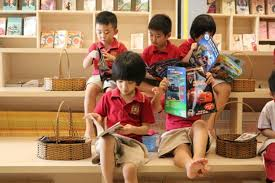 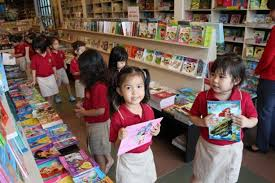 Competition: “The voice of VASERS”
Encourage using Raz-kid everyday
Reading Raz-kid and record to join
Award: English Books, Certificate
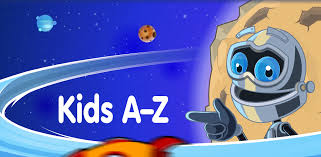 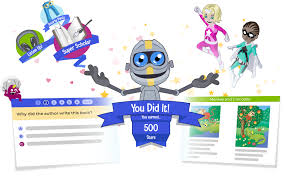 Reading club: Read share and review about the book you read
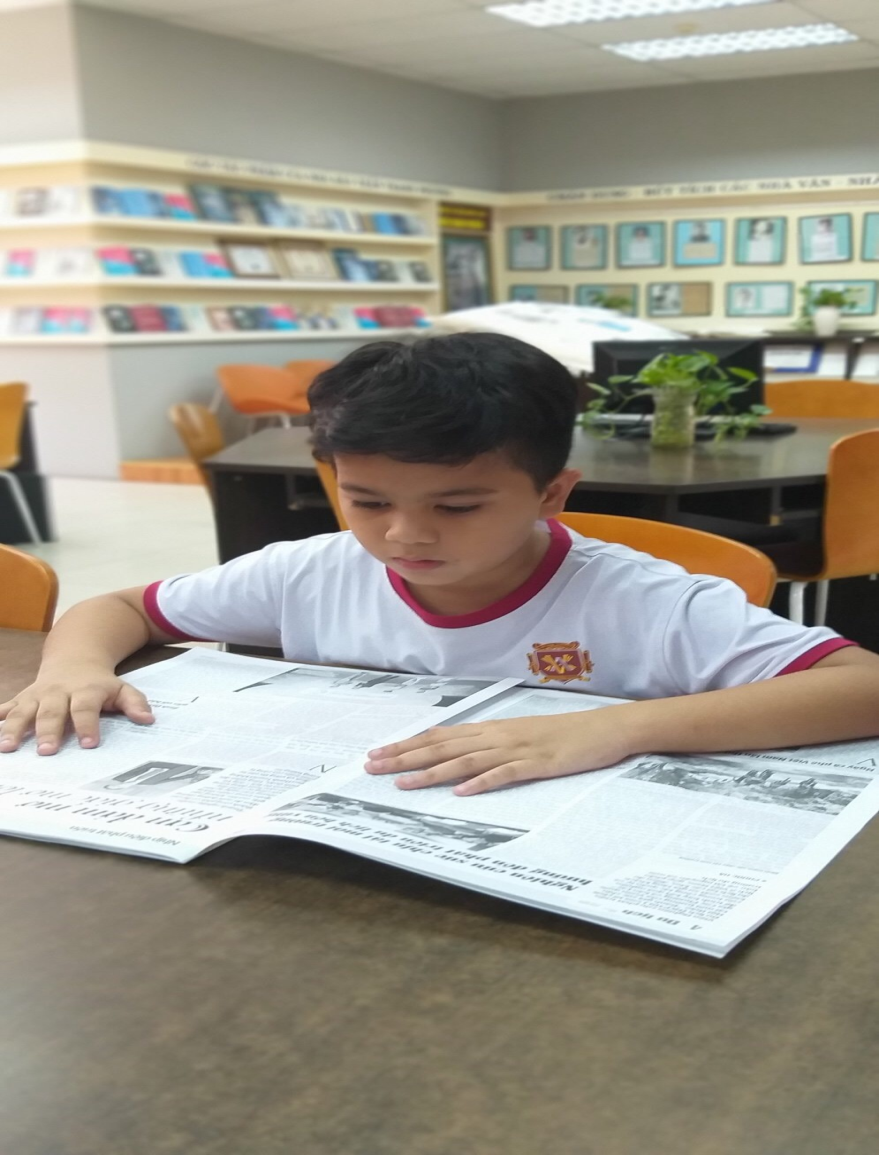 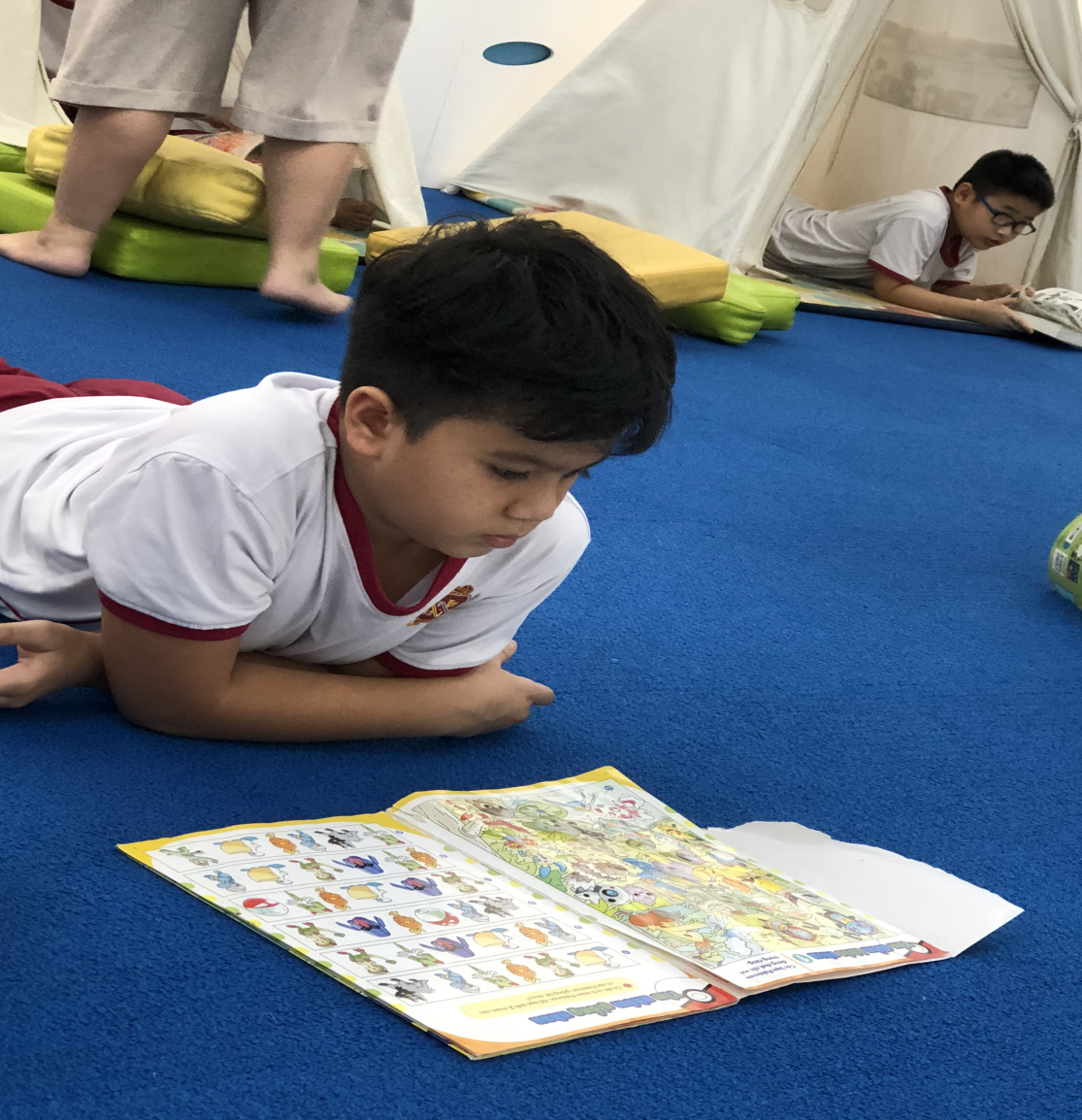 Board of Primary students
To Help, inspire, introduce and share experiences in completions:
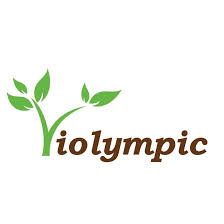 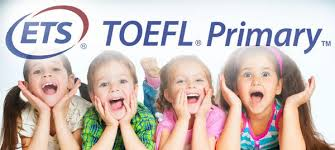 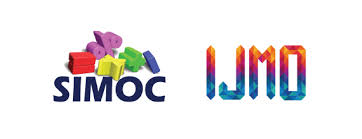 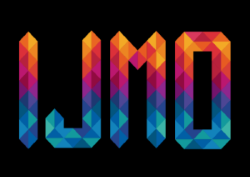 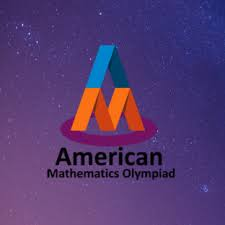 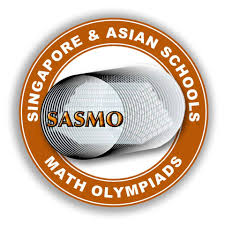 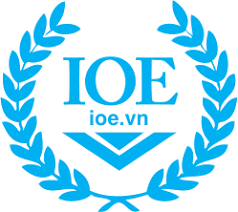 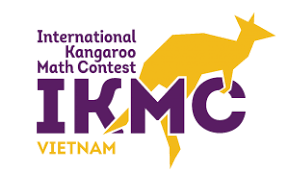 VAS English speaking Contest
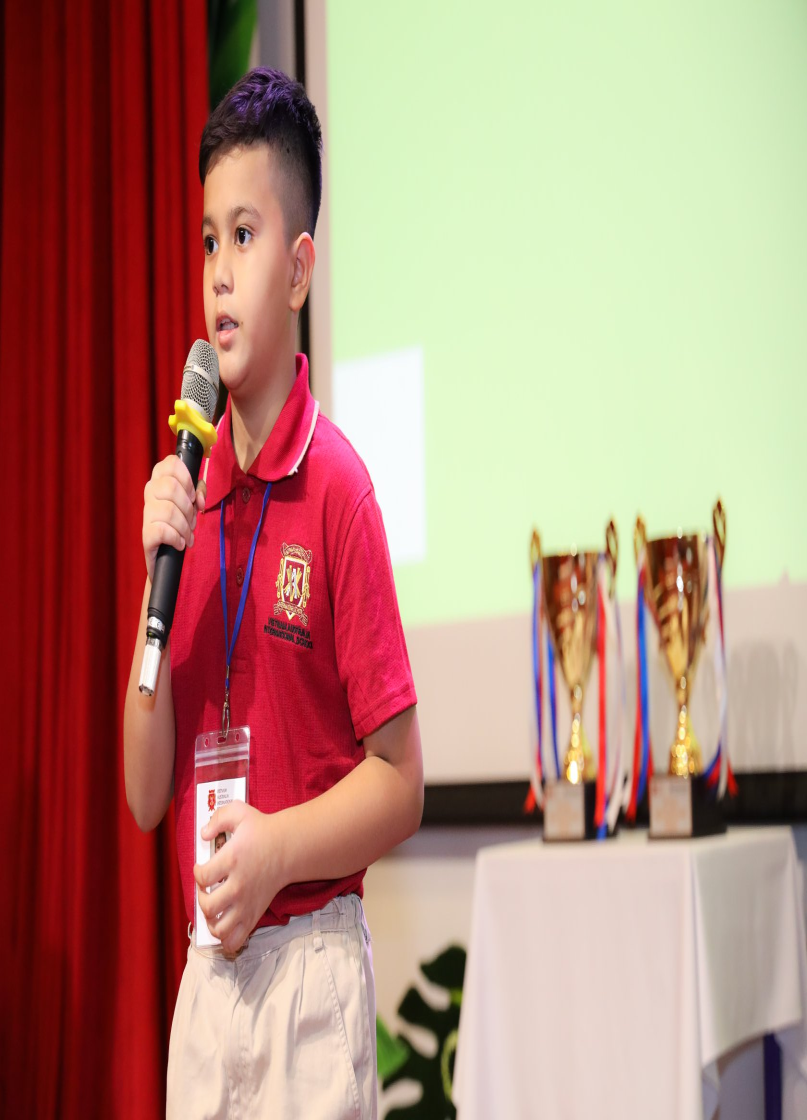 Primary student in VAS Talk 2020
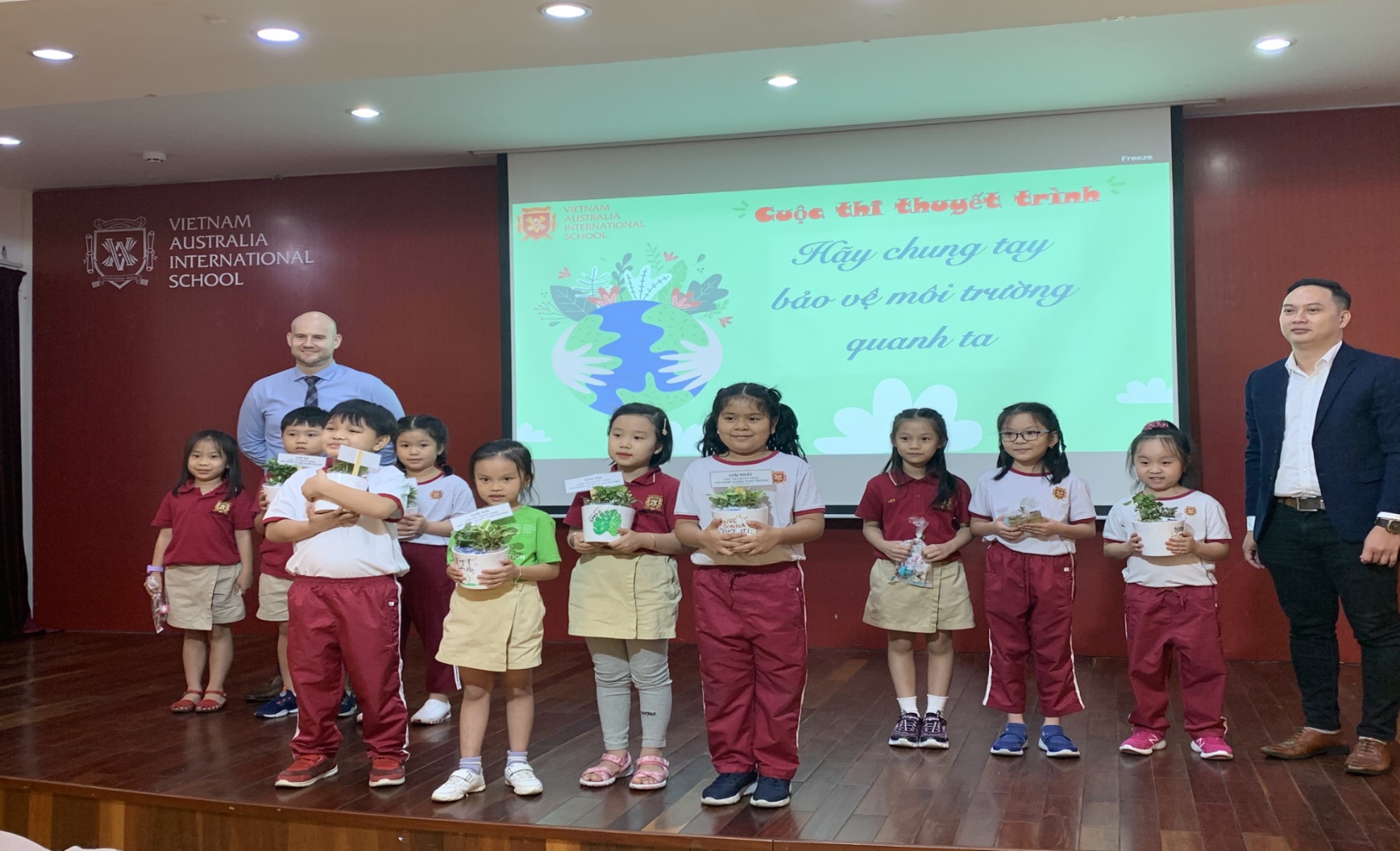 English sport clubs:
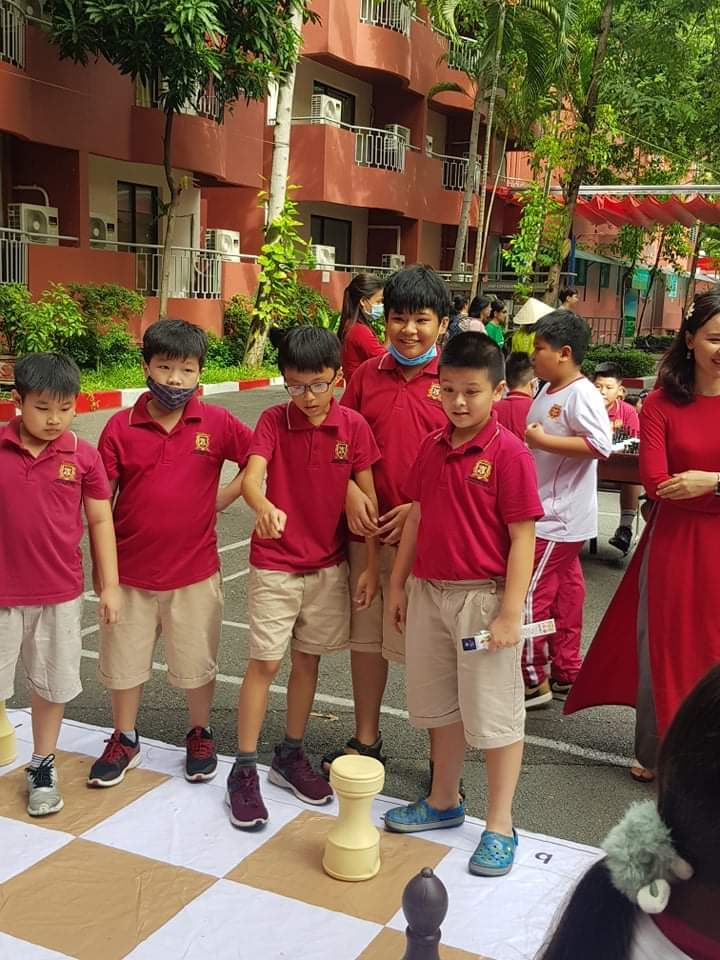 Football
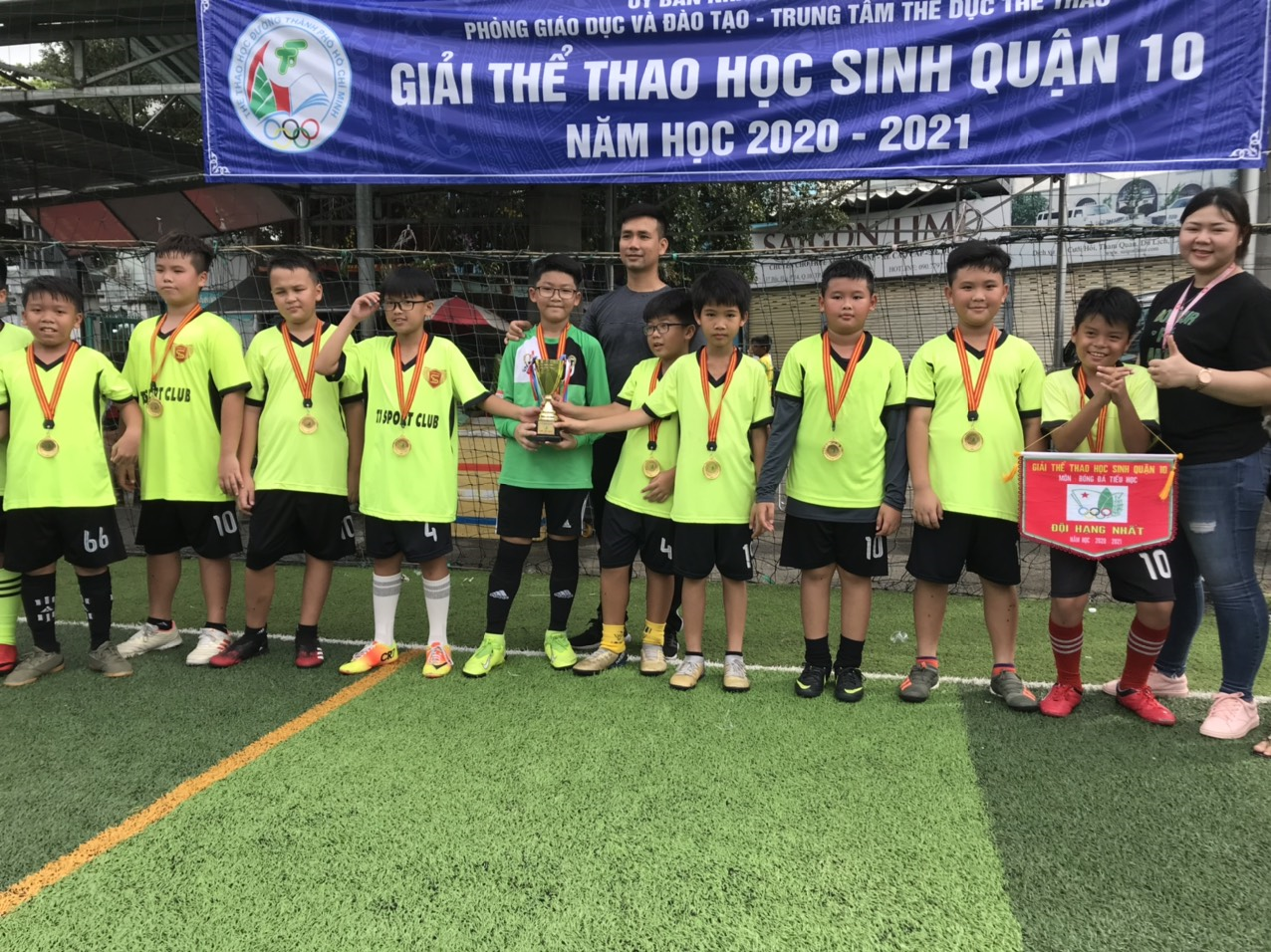 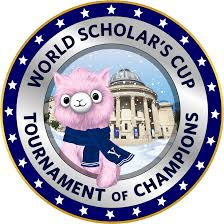 Debating
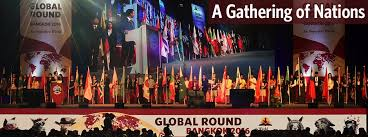 Bring VAS name and fame to outside
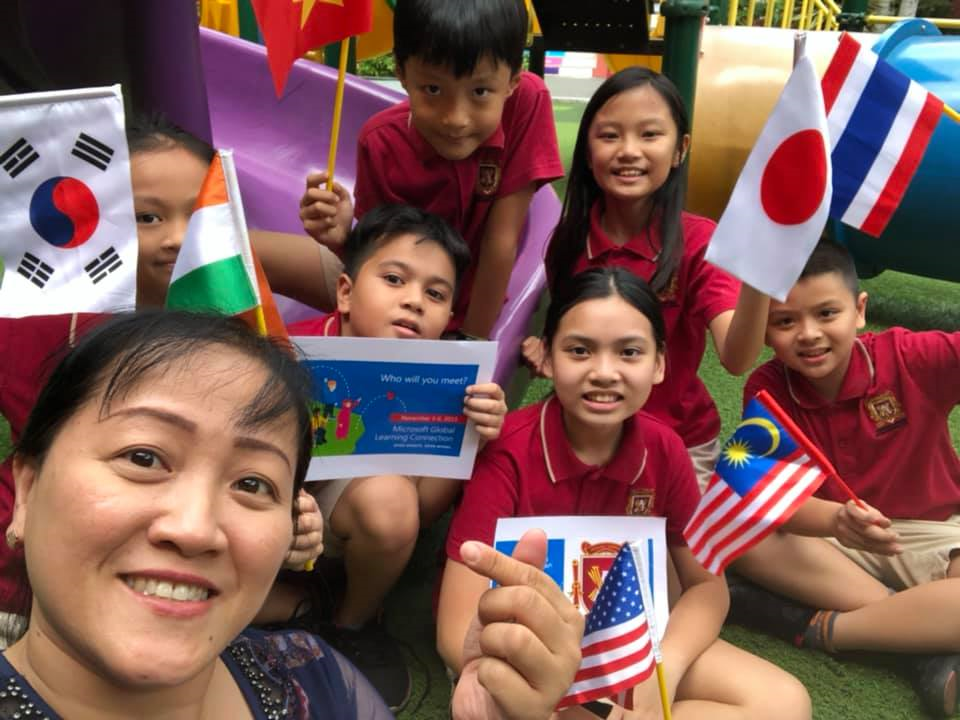 Proud of Vasers Community
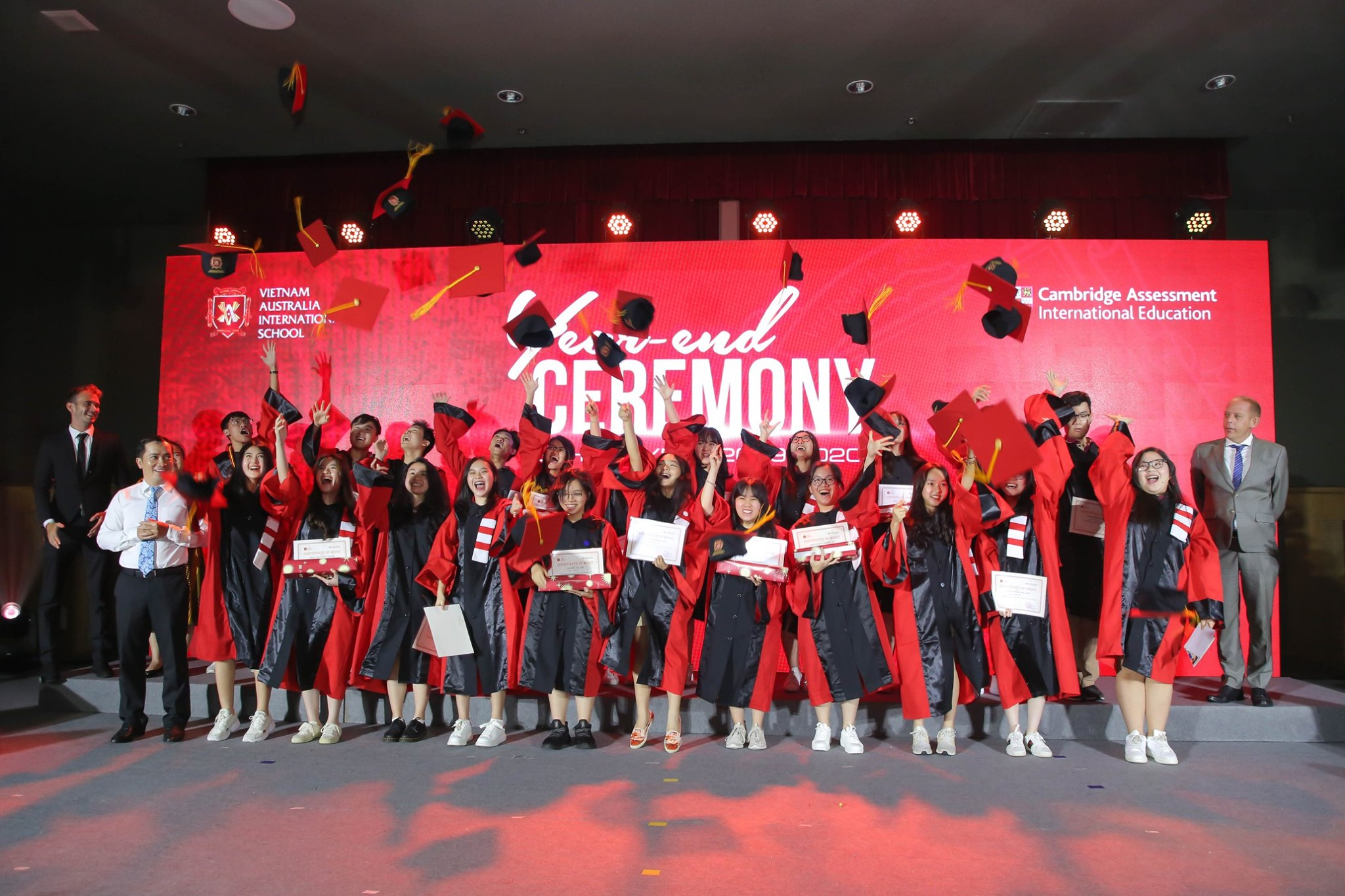 English Exchange program in rural areas
For “Better VAS English community”
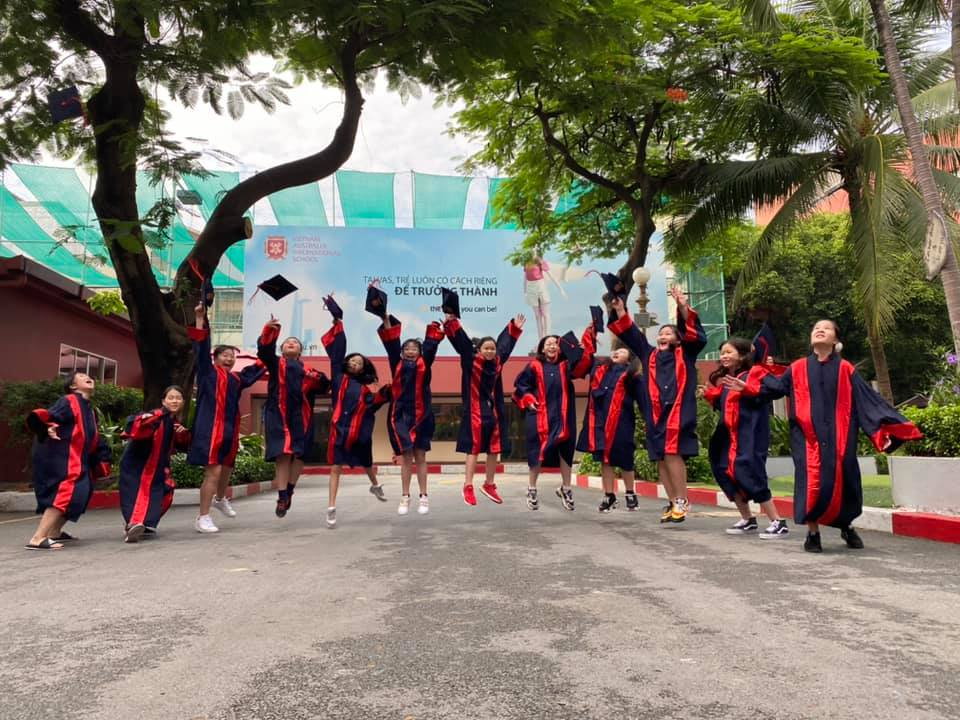